Monetary Policy Committee
Observations on Inflation:
External vs Domestic Dynamics 
Outcomes vs. Expectations
All slides from:  https://www.bankofengland.co.uk/monetary-policy-report/2022/february-2022
Demand and Supply Imbalances
Implications for Global Goods Prices and Domestic Prices
Contributions to change in G7 goods consumption
since 2019 Q4
Indicators of supply constraints
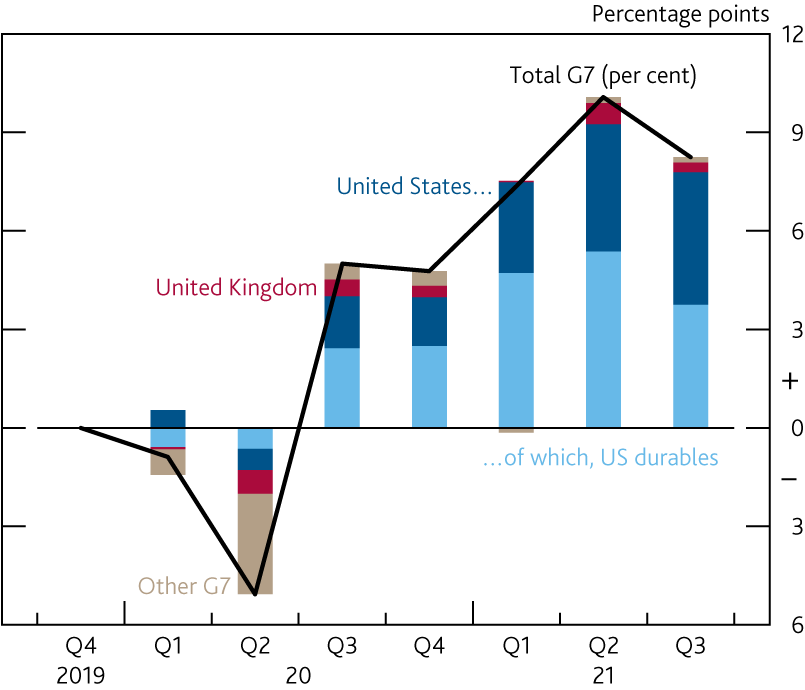 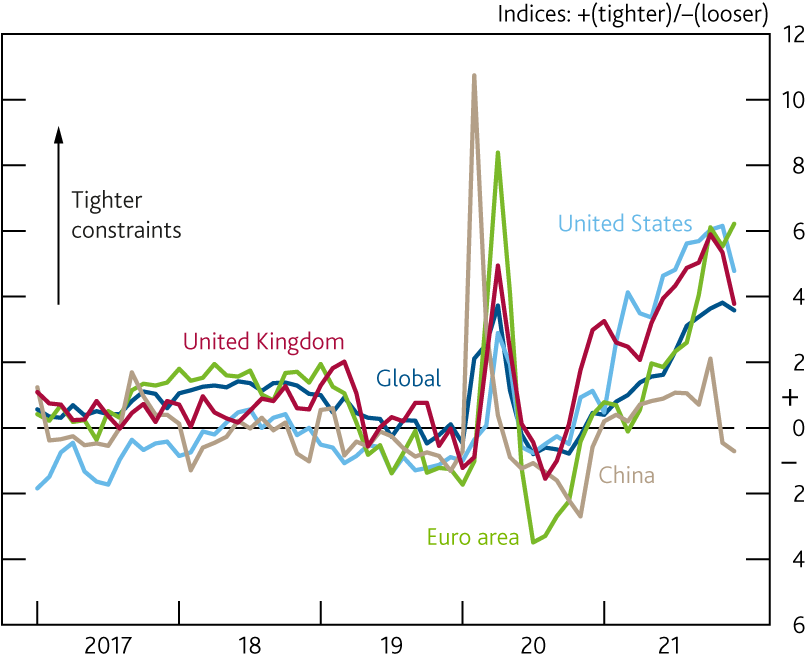 Section 2, Box B, Chart A and B in the Monetary Policy Report, February
Macro Outcome and Projection
CPI inflation was 5.4% in December and is expected ~~ 7¼% in April

                                             Contributions to CPI inflation(a)
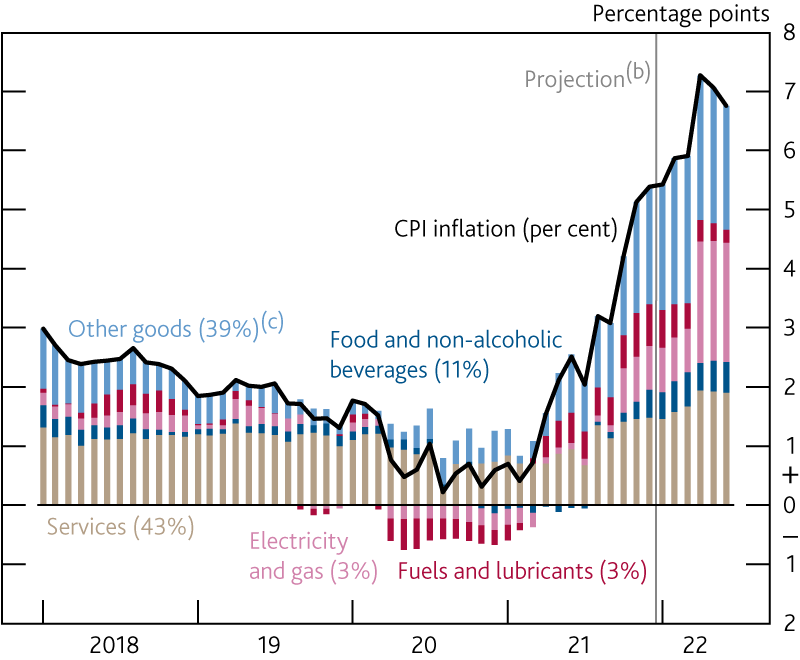 Chart 2.19 in the Monetary Policy Report, February
Micro Underpinnings and Expectations
Firms and Workers both expect prices and wages ~~ 5% in 2022
Firm-level price growth, realised and expected: DMP Survey            Pay settlements: reported and expected: Agents Survey
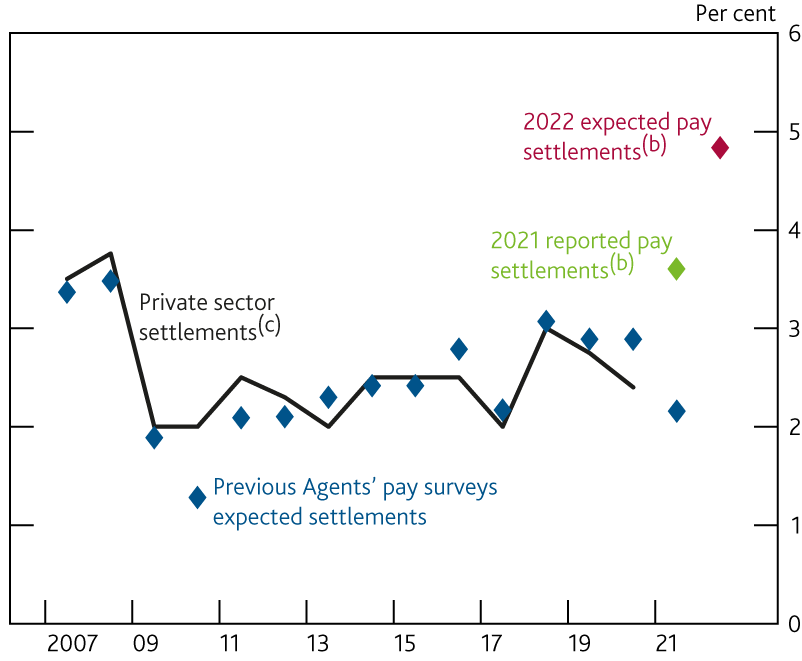 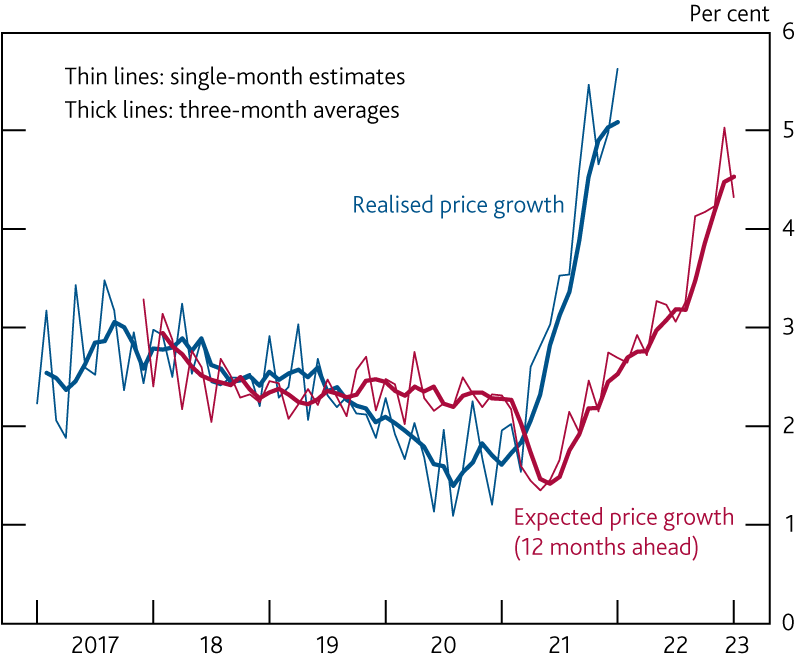 Chart 2.23 and Chart 3.9 in the Monetary Policy Report, February
Policy Strategy and Expectations
Market participants expect policy rates to increase
                International forward interest rates
Financial market measures of inflation compensation
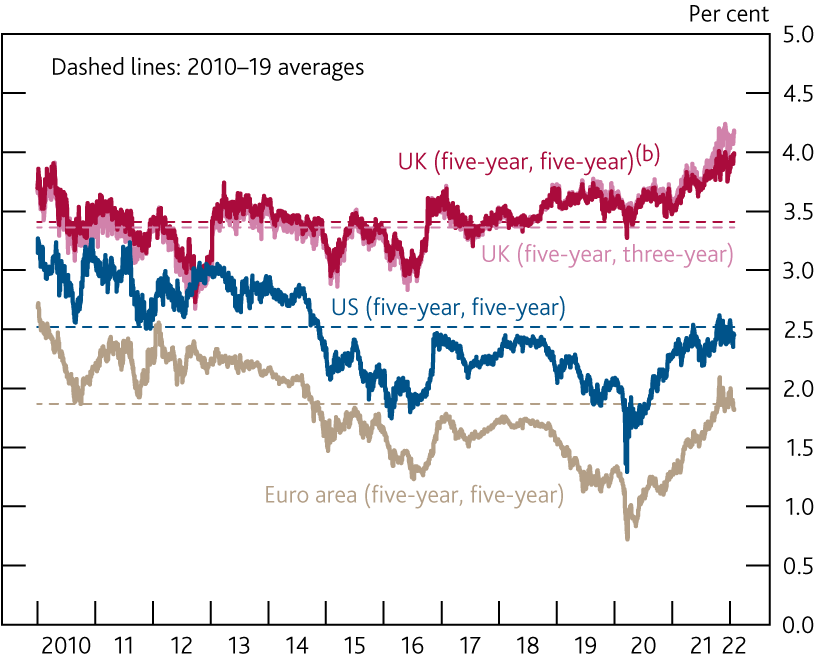 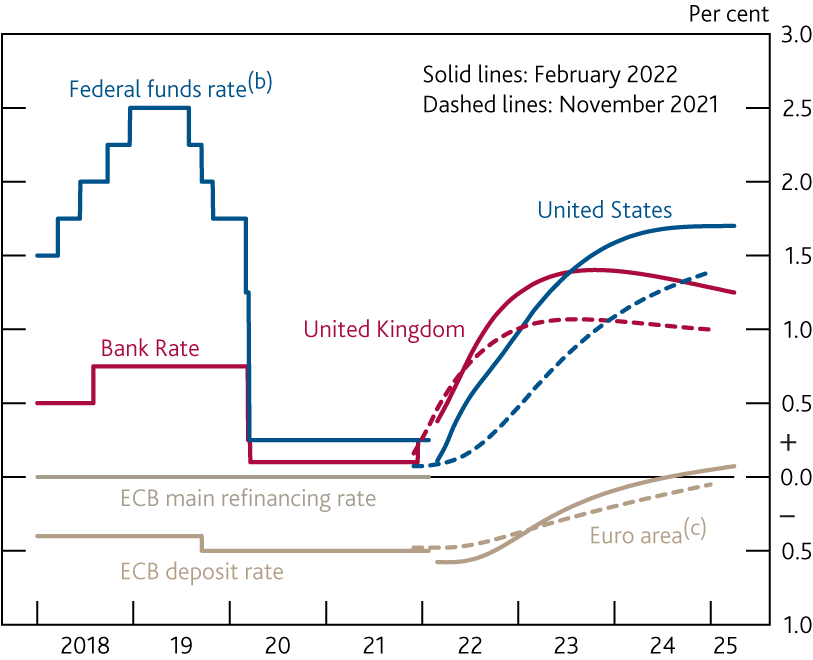 Chart 2.25 and 2.26  in the Monetary Policy Report, February